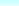 RMEx Implementation Instruction SuitePreparing for RMEx Conversion
[Speaker Notes: (Preparing for RMEx Conversion)]
Review RMEx Conversion - Timeline
Phase I
60 – 90 days
Phase II
Phase III
Phase IV
[Speaker Notes: (Conversion Timeline)


The average time for preparing to convert to RMEx is about 60 – 90 days from the time your iSeries is installed.  This time period may vary depending upon the availability of your staff and the complexity of your existing procedures. During the different phases of the installation, you will have access to our personnel. We will come out to your location for a "Management Training" session, and will also be available to assist you on the telephone. 

Using the information obtained during the introductory training and emphasize a careful review of your daily operations should be carried out by the key individuals in your organization. These procedures should be documented and shared with key people at Quantrax. This step can be done after management training has been completed.

Before setting up the knowledge-base, it is imperative that time be spent to develop a plan as to how RMEx can best be used to manage your business. Utilizing the knowledge gained in this document, the management team should be ready to plan how the business is to run and prepare for setting up the knowledge-base. A well thought out plan will help you to set up a system that has the potential to consistently provide high standards and compensate for human inadequacies. We suggest that you not be limited by what you currently do, when you try to determine how RMEx will be used within your organization. You should use your experience to consider things you have never been able to do, in addition to improving on current procedures.]
Review of the RMEx Conversion (Phases)
Click icon for Phase Documents
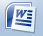 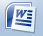 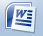 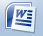 [Speaker Notes: (Review of the RMEX Conversion  - Phased Approach)]
“Must Do” Tasks
Phase II
Click icon to print Preparing for RMEx Conversion Document 
(The Plan)
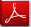 [Speaker Notes: (Conversion Timeline)

Information to Provide to Quantrax Prior to Installation

The following overview should give you a better understanding regarding these major areas and what is needed for the conversion. 

Before starting the installation plan for RMEx, you will need to provide Quantrax with several items of information. This will help us in evaluating your current system set-up and help us understand the level of custom programming needed, before you convert to RMEx. These items relate to areas regarding the conversion of your data, interfaces to other products, e.g. credit reporting or a predictive dialer, custom programming currently in place and the format of your letters.   You will need to provide a detailed list with this type of information.

For instance, if you send a letter file to a third party vendor, do you send one daily file or multiple files? In addition, are all your letters submitted to the vendor? Do you have letters you print in-house? We need all the details regarding each item so we can assist you with the set up.

For instance:

• If you are currently automated, you will need to supply record layouts for the information stored on your present system. This will include file descriptions and descriptions of fields within those files.  (Field descriptions should be accompanied by starting and ending positions for fields within the file)

• A sample of live data will be required. Approximately 200-400 accounts are needed along with their corresponding notes and payments. Client, collector and statistical information are also required.

IMPORTANT NOTE: We must have approximately 10,000 records for actually running and testing the conversion. We will notify you when we are ready for this file.]
Setup Site-to-Site VPN
Phase II
Client RMEx Application
Click icon to print Preparing for RMEx Conversion Document 
(The Plan)
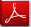 [Speaker Notes: (Conversion Timeline)

Information to Provide to Quantrax Prior to Installation

The following overview should give you a better understanding regarding these major areas and what is needed for the conversion. 

Before starting the installation plan for RMEx, you will need to provide Quantrax with several items of information. This will help us in evaluating your current system set-up and help us understand the level of custom programming needed, before you convert to RMEx. These items relate to areas regarding the conversion of your data, interfaces to other products, e.g. credit reporting or a predictive dialer, custom programming currently in place and the format of your letters.   You will need to provide a detailed list with this type of information.

For instance, if you send a letter file to a third party vendor, do you send one daily file or multiple files? In addition, are all your letters submitted to the vendor? Do you have letters you print in-house? We need all the details regarding each item so we can assist you with the set up.

For instance:

• If you are currently automated, you will need to supply record layouts for the information stored on your present system. This will include file descriptions and descriptions of fields within those files.  (Field descriptions should be accompanied by starting and ending positions for fields within the file)

• A sample of live data will be required. Approximately 200-400 accounts are needed along with their corresponding notes and payments. Client, collector and statistical information are also required.

IMPORTANT NOTE: We must have approximately 10,000 records for actually running and testing the conversion. We will notify you when we are ready for this file.]
Identify Custom Programming
Phase II
Click icon to print Preparing for RMEx Conversion Document 
(The Plan)
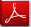 [Speaker Notes: (Conversion Timeline)

Information to Provide to Quantrax Prior to Installation

The following overview should give you a better understanding regarding these major areas and what is needed for the conversion. 

Before starting the installation plan for RMEx, you will need to provide Quantrax with several items of information. This will help us in evaluating your current system set-up and help us understand the level of custom programming needed, before you convert to RMEx. These items relate to areas regarding the conversion of your data, interfaces to other products, e.g. credit reporting or a predictive dialer, custom programming currently in place and the format of your letters.   You will need to provide a detailed list with this type of information.

For instance, if you send a letter file to a third party vendor, do you send one daily file or multiple files? In addition, are all your letters submitted to the vendor? Do you have letters you print in-house? We need all the details regarding each item so we can assist you with the set up.

For instance:

• If you are currently automated, you will need to supply record layouts for the information stored on your present system. This will include file descriptions and descriptions of fields within those files.  (Field descriptions should be accompanied by starting and ending positions for fields within the file)

• A sample of live data will be required. Approximately 200-400 accounts are needed along with their corresponding notes and payments. Client, collector and statistical information are also required.

IMPORTANT NOTE: We must have approximately 10,000 records for actually running and testing the conversion. We will notify you when we are ready for this file.]
Steps to be Taken Immediately After Conversion
Phase II
Click icon to print Preparing for RMEx Conversion Document 
(The Plan)
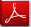 [Speaker Notes: (Conversion Timeline)

Information to Provide to Quantrax Prior to Installation

The following overview should give you a better understanding regarding these major areas and what is needed for the conversion. 

Before starting the installation plan for RMEx, you will need to provide Quantrax with several items of information. This will help us in evaluating your current system set-up and help us understand the level of custom programming needed, before you convert to RMEx. These items relate to areas regarding the conversion of your data, interfaces to other products, e.g. credit reporting or a predictive dialer, custom programming currently in place and the format of your letters.   You will need to provide a detailed list with this type of information.

For instance, if you send a letter file to a third party vendor, do you send one daily file or multiple files? In addition, are all your letters submitted to the vendor? Do you have letters you print in-house? We need all the details regarding each item so we can assist you with the set up.

For instance:

• If you are currently automated, you will need to supply record layouts for the information stored on your present system. This will include file descriptions and descriptions of fields within those files.  (Field descriptions should be accompanied by starting and ending positions for fields within the file)

• A sample of live data will be required. Approximately 200-400 accounts are needed along with their corresponding notes and payments. Client, collector and statistical information are also required.

IMPORTANT NOTE: We must have approximately 10,000 records for actually running and testing the conversion. We will notify you when we are ready for this file.]
Attend RMEx Training
Phase II
Click icon to print Preparing for RMEx Conversion Document 
(The Plan)
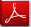 [Speaker Notes: (Conversion Timeline)

Information to Provide to Quantrax Prior to Installation

The following overview should give you a better understanding regarding these major areas and what is needed for the conversion. 

Before starting the installation plan for RMEx, you will need to provide Quantrax with several items of information. This will help us in evaluating your current system set-up and help us understand the level of custom programming needed, before you convert to RMEx. These items relate to areas regarding the conversion of your data, interfaces to other products, e.g. credit reporting or a predictive dialer, custom programming currently in place and the format of your letters.   You will need to provide a detailed list with this type of information.

For instance, if you send a letter file to a third party vendor, do you send one daily file or multiple files? In addition, are all your letters submitted to the vendor? Do you have letters you print in-house? We need all the details regarding each item so we can assist you with the set up.

For instance:

• If you are currently automated, you will need to supply record layouts for the information stored on your present system. This will include file descriptions and descriptions of fields within those files.  (Field descriptions should be accompanied by starting and ending positions for fields within the file)

• A sample of live data will be required. Approximately 200-400 accounts are needed along with their corresponding notes and payments. Client, collector and statistical information are also required.

IMPORTANT NOTE: We must have approximately 10,000 records for actually running and testing the conversion. We will notify you when we are ready for this file.]
Using Quantrax Support Tools
Phase II
Click icon to print Preparing for RMEx Conversion Document 
(The Plan)
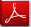 [Speaker Notes: (Conversion Timeline)

Information to Provide to Quantrax Prior to Installation

The following overview should give you a better understanding regarding these major areas and what is needed for the conversion. 

Before starting the installation plan for RMEx, you will need to provide Quantrax with several items of information. This will help us in evaluating your current system set-up and help us understand the level of custom programming needed, before you convert to RMEx. These items relate to areas regarding the conversion of your data, interfaces to other products, e.g. credit reporting or a predictive dialer, custom programming currently in place and the format of your letters.   You will need to provide a detailed list with this type of information.

For instance, if you send a letter file to a third party vendor, do you send one daily file or multiple files? In addition, are all your letters submitted to the vendor? Do you have letters you print in-house? We need all the details regarding each item so we can assist you with the set up.

For instance:

• If you are currently automated, you will need to supply record layouts for the information stored on your present system. This will include file descriptions and descriptions of fields within those files.  (Field descriptions should be accompanied by starting and ending positions for fields within the file)

• A sample of live data will be required. Approximately 200-400 accounts are needed along with their corresponding notes and payments. Client, collector and statistical information are also required.

IMPORTANT NOTE: We must have approximately 10,000 records for actually running and testing the conversion. We will notify you when we are ready for this file.]
Other Information
Phase II
Click icon to print Preparing for RMEx Conversion Document 
(The Plan)
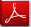 [Speaker Notes: (Conversion Timeline)

Information to Provide to Quantrax Prior to Installation

The following overview should give you a better understanding regarding these major areas and what is needed for the conversion. 

Before starting the installation plan for RMEx, you will need to provide Quantrax with several items of information. This will help us in evaluating your current system set-up and help us understand the level of custom programming needed, before you convert to RMEx. These items relate to areas regarding the conversion of your data, interfaces to other products, e.g. credit reporting or a predictive dialer, custom programming currently in place and the format of your letters.   You will need to provide a detailed list with this type of information.

For instance, if you send a letter file to a third party vendor, do you send one daily file or multiple files? In addition, are all your letters submitted to the vendor? Do you have letters you print in-house? We need all the details regarding each item so we can assist you with the set up.

For instance:

• If you are currently automated, you will need to supply record layouts for the information stored on your present system. This will include file descriptions and descriptions of fields within those files.  (Field descriptions should be accompanied by starting and ending positions for fields within the file)

• A sample of live data will be required. Approximately 200-400 accounts are needed along with their corresponding notes and payments. Client, collector and statistical information are also required.

IMPORTANT NOTE: We must have approximately 10,000 records for actually running and testing the conversion. We will notify you when we are ready for this file.]